Divide a Two-Digit Number by 10
(Make sure you play the slide show)
Draw a grid like this on your whiteboard/chalkboard/piece of scrap paper:
10ths
100ths
1s
10s
So yesterday you learnt how to divide a 1 digit number by 10. I’m sure you were all excellent at it  

Let’s just recap that before we move on to today’s learning.
Put the number 4 in your grid and divide it by 10. look at the next slide to check your answer.
4
c
We divide the number by 10 by moving all the digits 1 place to the right.
4
0
You can never have an empty ones column, so we have to fill it up with a zero!
So the answer is 0.4
We’re going to do the same thing again but with the number 7.
7
Try to do it on your own whiteboard first before you check the answer on the next slide.
c
We divide the number by 10 by moving all the digits 1 place to the right.
7
0
You can never have an empty ones column, so we have to fill it up with a zero!
So the answer is 0.7
No let’s have a look at dividing a two-digit number by 10. It’s pretty much the same process…
Just like with 1 digit numbers, we need to move each digit 1 space to the right.
1
2
What number have you made?
It’s 1.2
So 12 ÷ 10 = 1.2
What was different about dividing a 2 digit number and a one digit number?
That’s right, this time the ones column was full already so you didn’t need to put a zero in it!
Now let’s try with the number 32. Try it yourself before you move on.
3
2
Just like with 1 digit numbers, we need to move each digit 1 space to the right.
3
2
What number have you made?
It’s 3.2
So 32 ÷ 10 = 3.2
Let’s try one more time with the number 56. Can you predict the answer before we work it out?
5
6
Just like with 1 digit numbers, we need to move each digit 1 space to the right.
5
6
What number have you made?
It’s 5.6
So 56 ÷ 10 = 5.6
Have a go at these questions now. Write them in your maths book and work them out on a whiteboard if you need to.
6.5
4.2
6) 42 ÷ 10 = 

7) 96 ÷ 10 = 

8) 79 ÷ 10 =

9) 66 ÷ 10 = 

10) 58 ÷ 10 =
65 ÷ 10 = 

72 ÷ 10 = 

83 ÷ 10 =

14 ÷ 10 = 

27 ÷ 10 =
7.2
9.6
7.9
8.3
1.4
6.6
2.7
5.8
Reasoning:
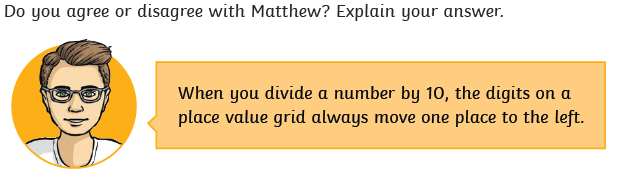 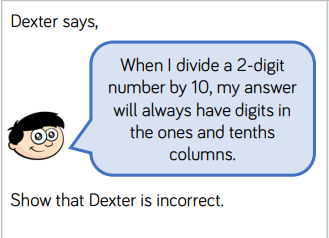 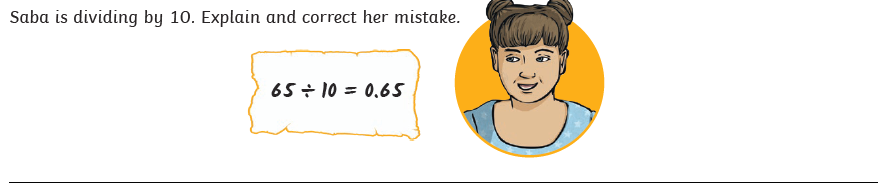